Cours de Français
Aula 16
Niveau Débutant
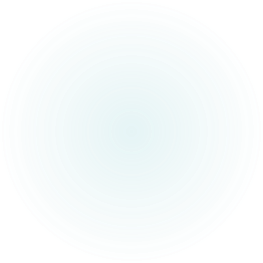 Cours de Français – Niveau Débutant
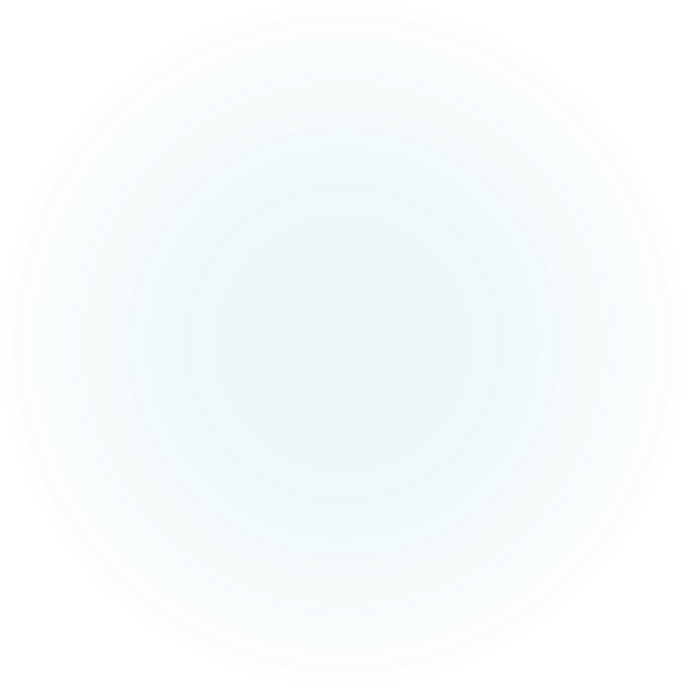 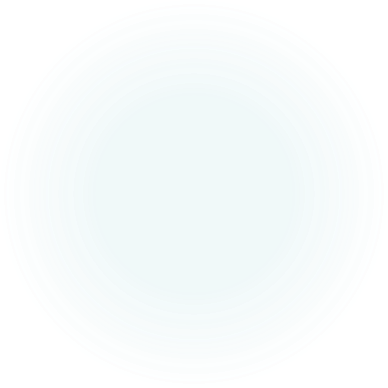 Aula 16
Présent de L’indicatif – PARTIE 1
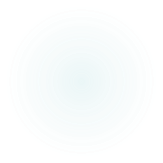 Cours de Français – Niveau Débutant
Personnes du singulier :

(je, tu, il, elle, on)

Personnes du pluriel :

(nous, vous, ils, elles)
Aula 16
Trois groupes de conjugaison
Cours de Français – Niveau Débutant
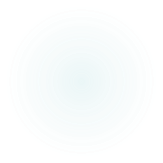 Aula 16
Cours de Français – Niveau Débutant
Aula 16
Cours de Français – Niveau Débutant
Aula 16
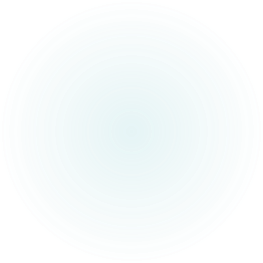 Cours de Français – Niveau Débutant
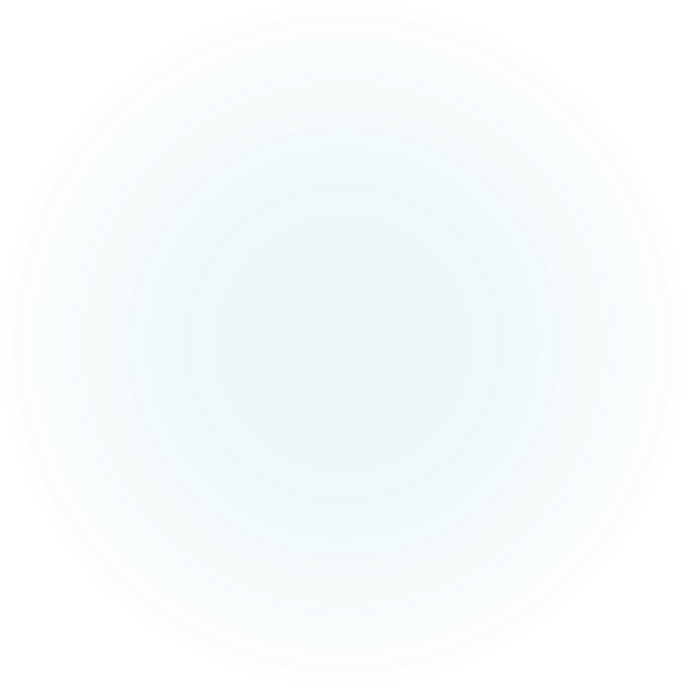 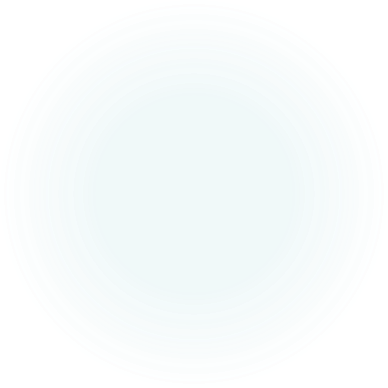 Aula 16
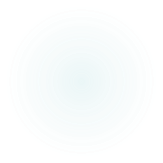